Сотрудничество «Школа – университет»
Единая карта сотрудничества с университетами
Предпрофессиональное образование
Профильные классы с предпрофессиональной подготовкой лицея при ТПУ
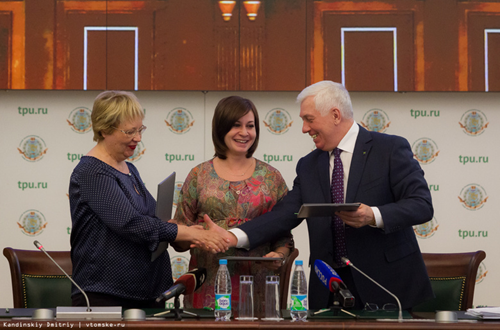 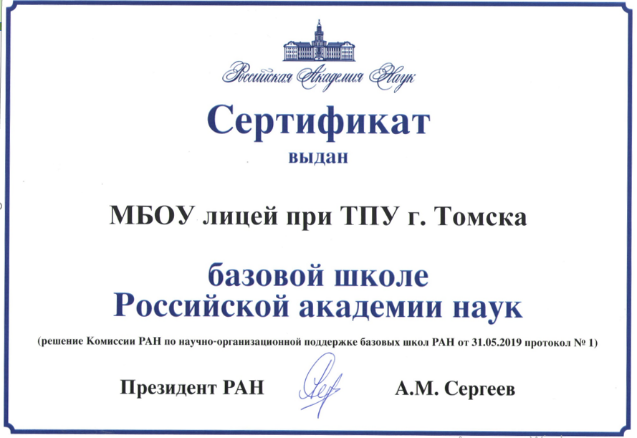 Предпрофессиональное образование
Образовательные события университетов
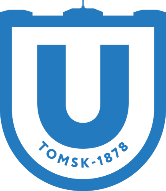 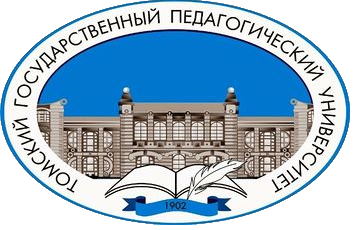 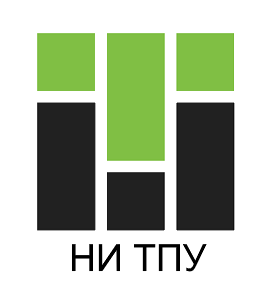 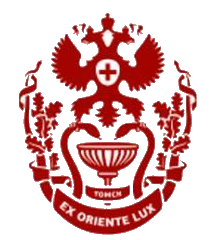 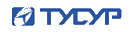 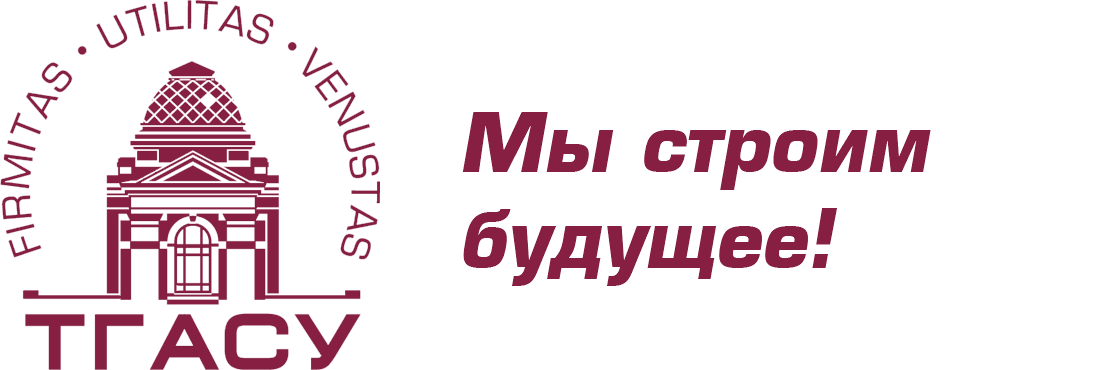